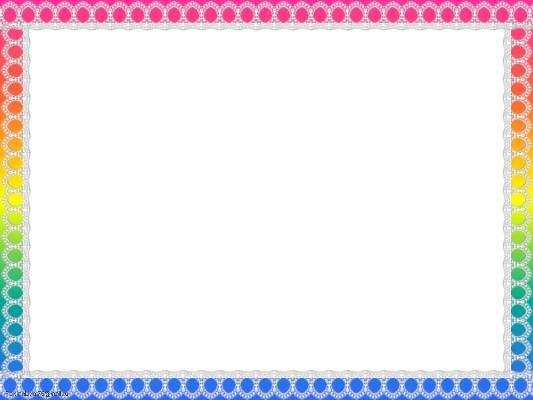 Таблица умножения
и деления на три
Интерактивный трёнажер для учащихся 2 – 3-х классов
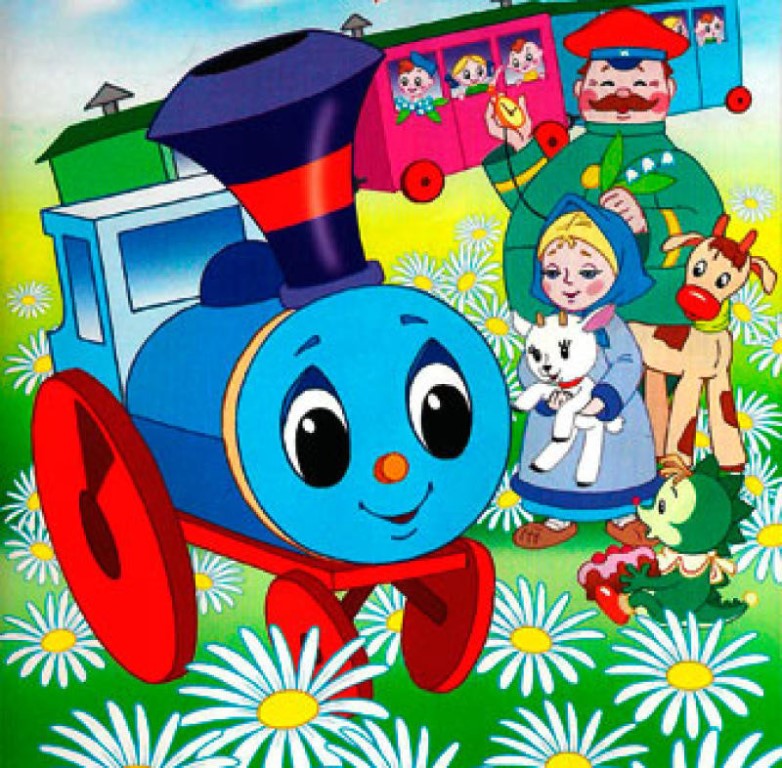 Автор-составитель:
Пасынок Юлия Юрьевна,
заместитель директора по УВР, 
учитель начальных классов
МБОУ НОШ № 21 г. Южно-Сахалинска,
Сахалинская область, 2018
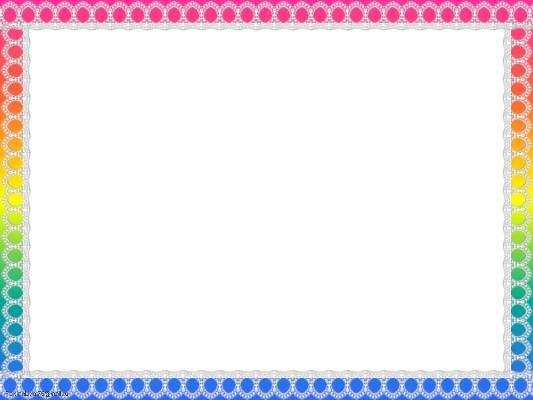 6 х 3
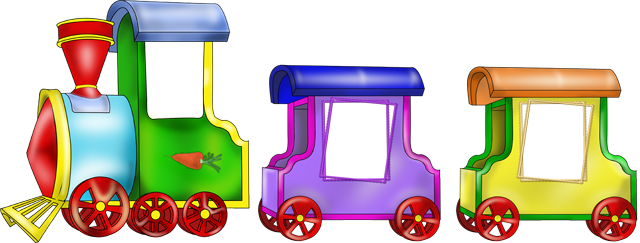 12
18
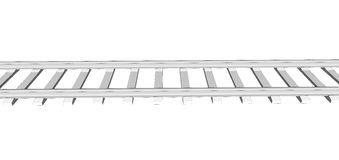 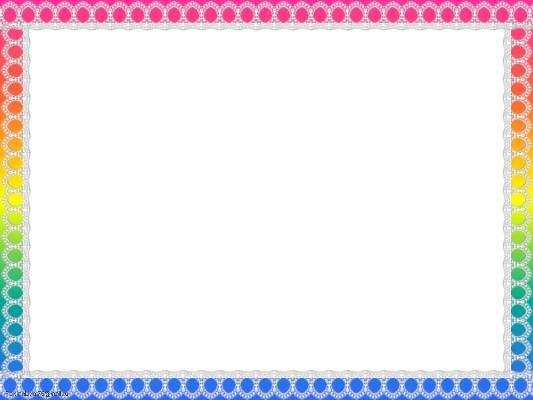 15 : 3
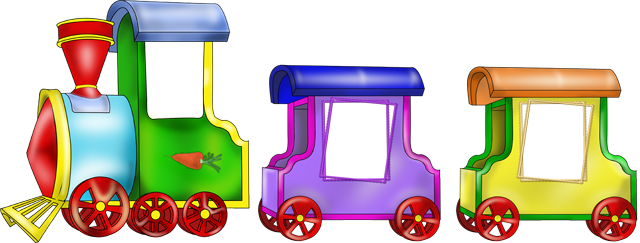 5
4
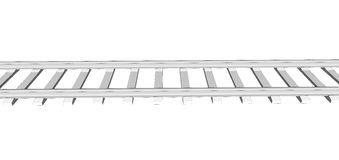 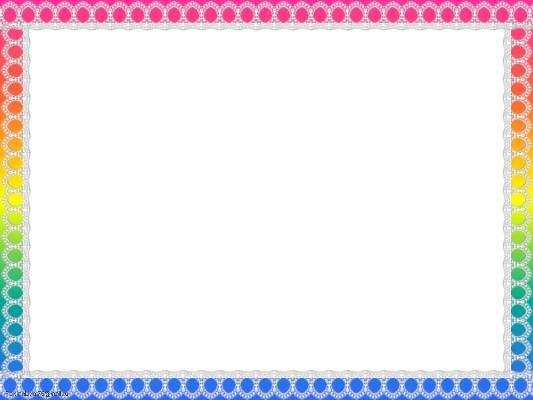 9 х 3
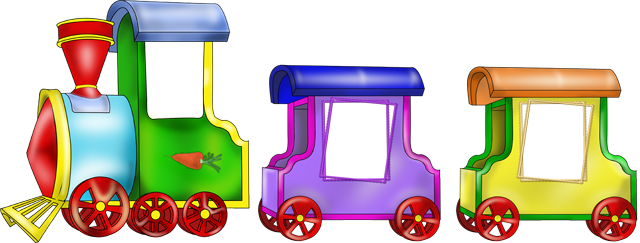 27
24
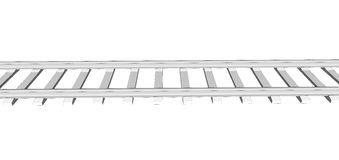 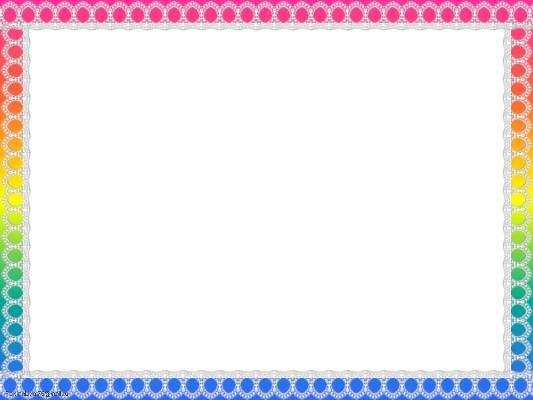 12 : 3
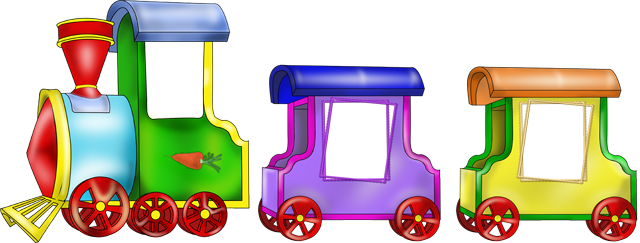 6
4
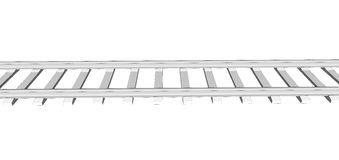 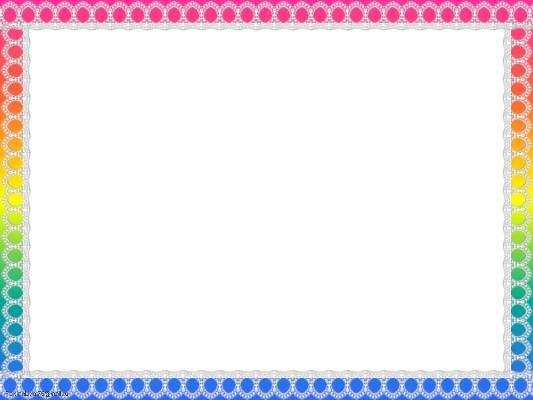 8 х 3
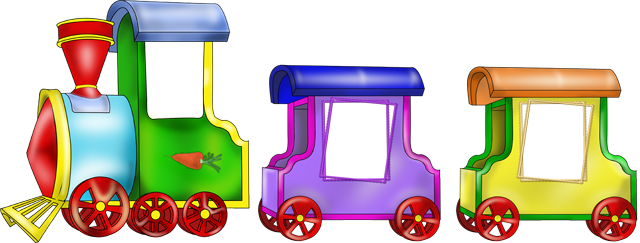 24
16
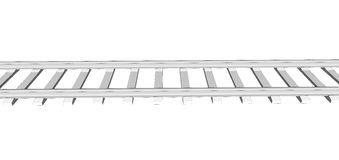 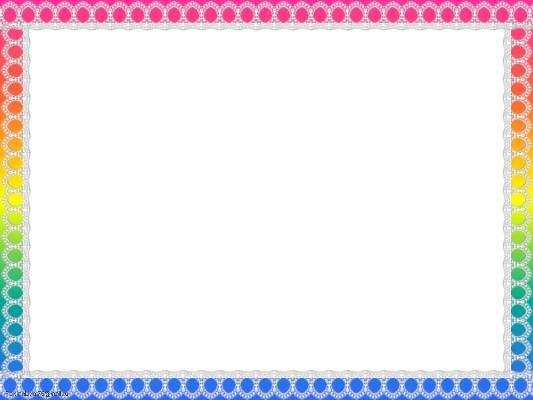 27 : 3
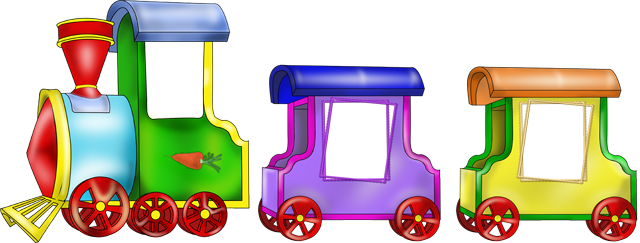 7
9
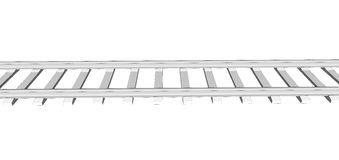 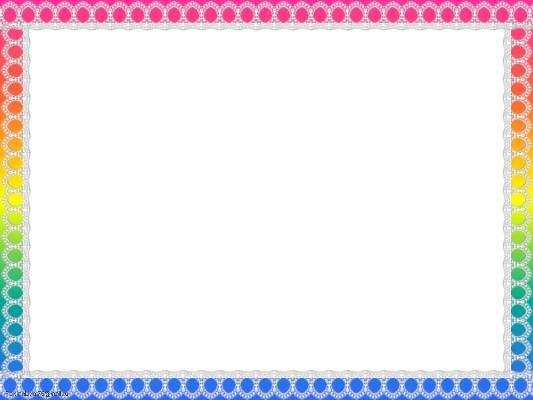 5 х 3
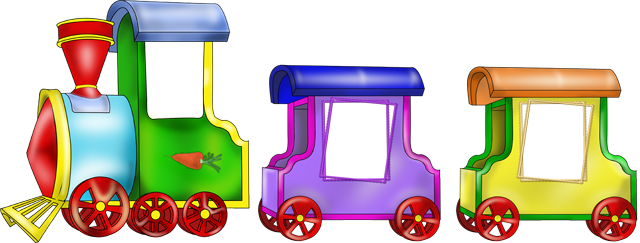 12
15
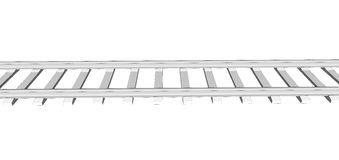 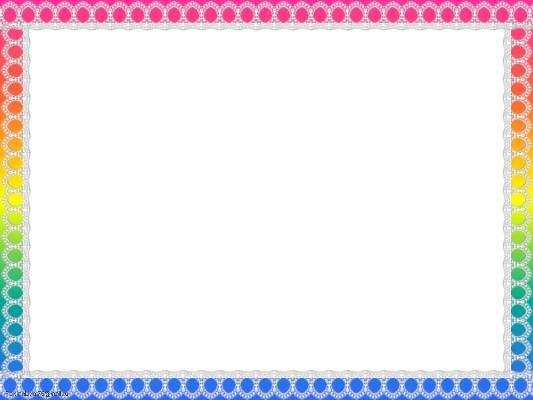 21 : 3
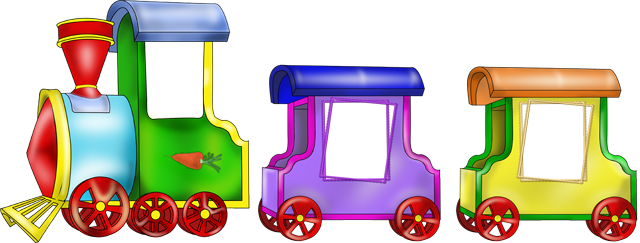 8
7
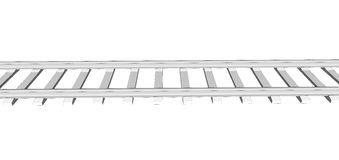 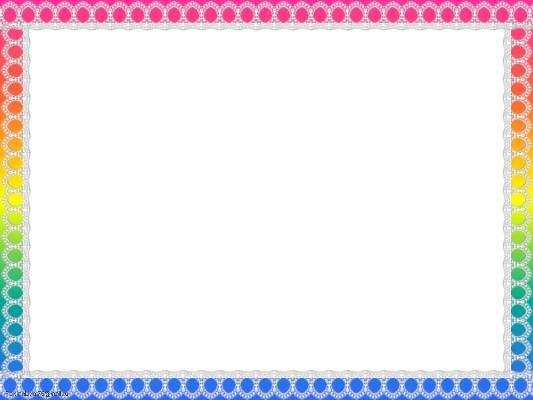 3 х 3
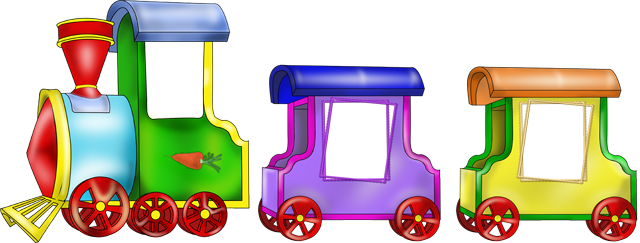 12
9
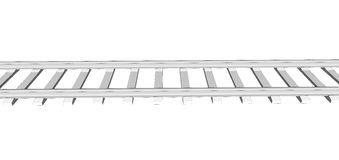 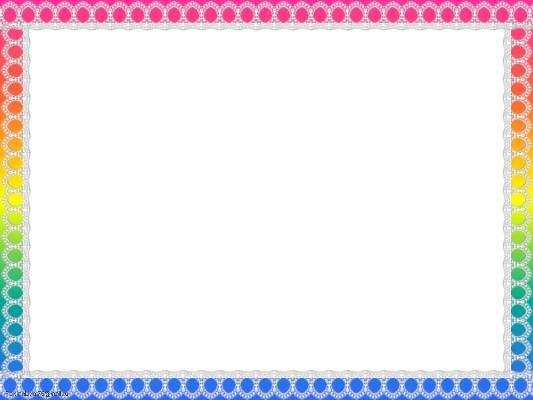 18 : 3
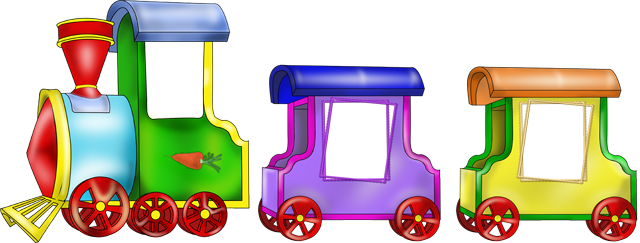 9
6
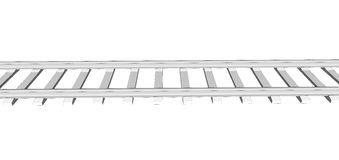 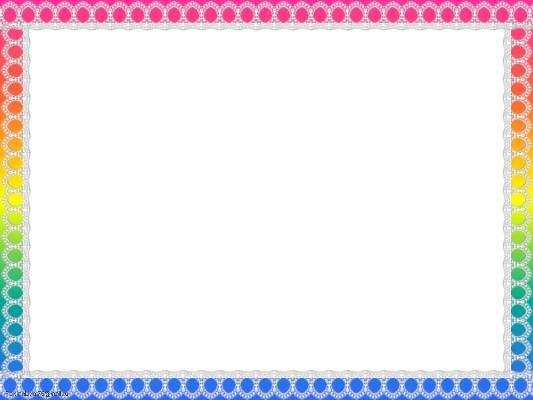 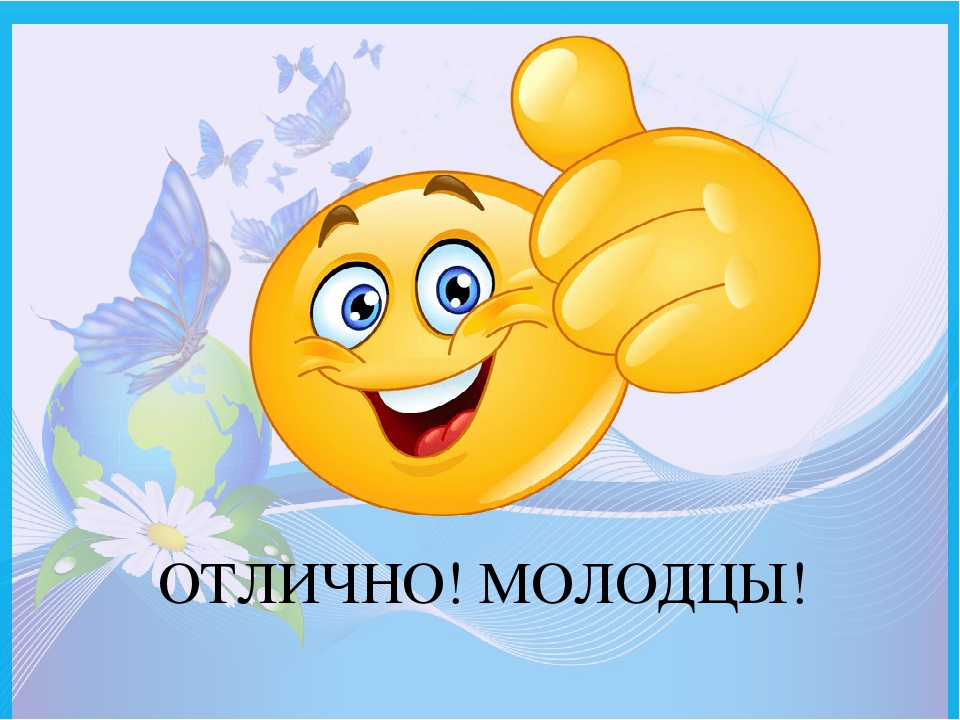 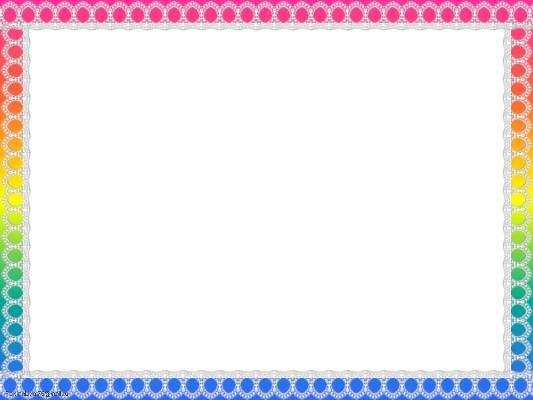 За основу теста взят шаблон Царенко Екатерины Валерьевны, «http://pedsovet.su/»
 Задания теста составлены в соответствии с УМК: 
 Моро М.И. Математика. 2 класс. Учебник для общеобразоват. организаций. В 2 ч. – М.: Просвещение, 2018